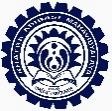 Khatra Adibasi MahavidyalayaDepartment of Mathematics
Test of ConSeries of Real Numbers
Session : 2020-2021
Programme : Mathematics (Hons)                  Semester : 2nd   
Paper:  Real Analysis (C3) 
Date of Delivery : 28 th March 2021
                                                             Prepared by:
                                                                    Dr. Rima Barik
Two Standard Series for Comparison:
___ Continued:
Different Types of Comparison Tests:
___Continued:
___Continued:
Ratio Test:
Raabe’s Test :